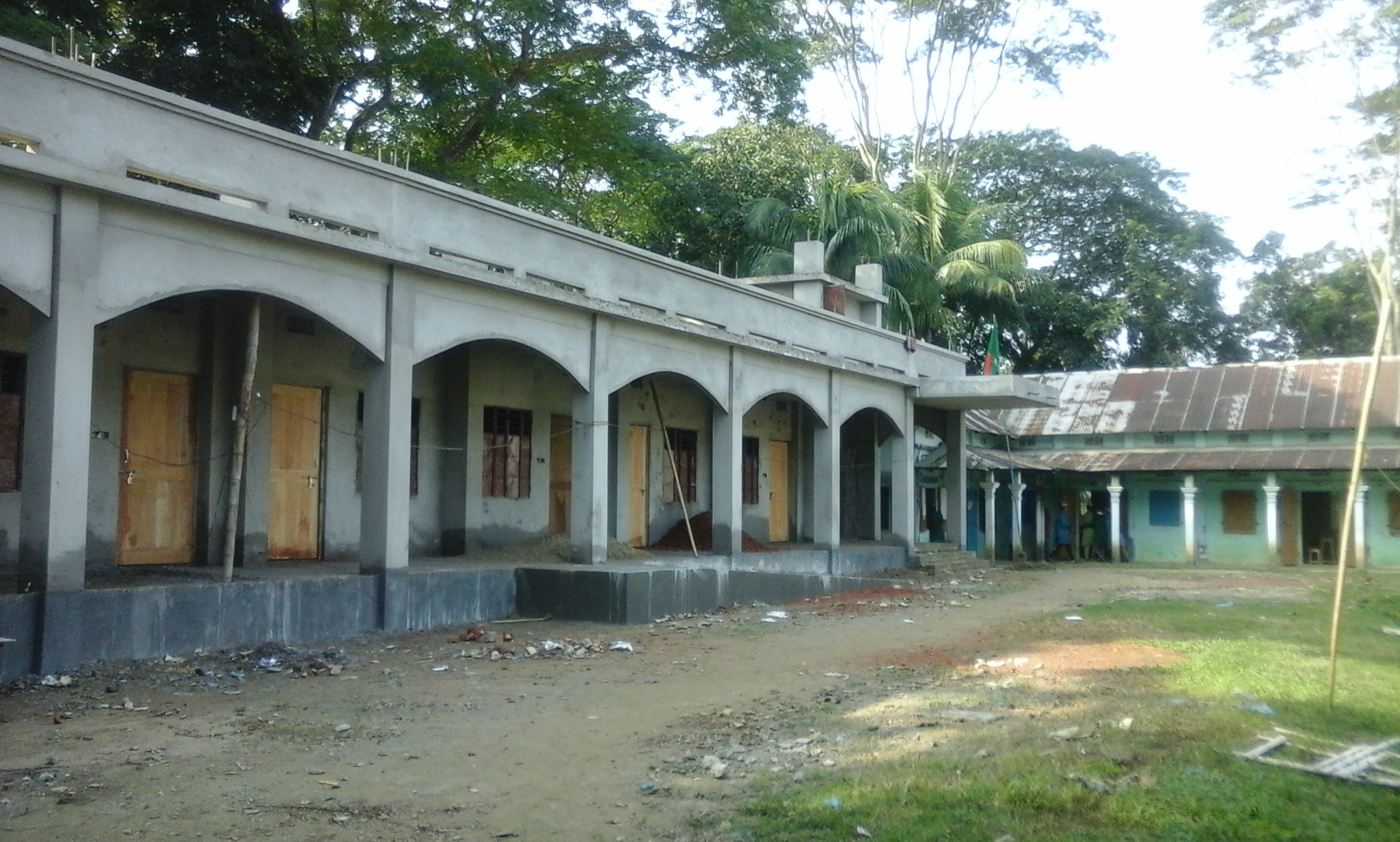 আসসালামু আলাইকুম ওয়া রাহমাতুল্লাহ
স্বাগতম
সোনামনিরা
সবাইকে
আল্লাহর মহিমায় তোমরা কেমন আছো
9:44:40 PM
Page no.1
মঙ্গলবার, 03 মার্চ 2020
মাওলানা সেলিম হোসাইন সহকারি মৌলভি  সিংচাপইড় আলিম মাদ্রাসা।
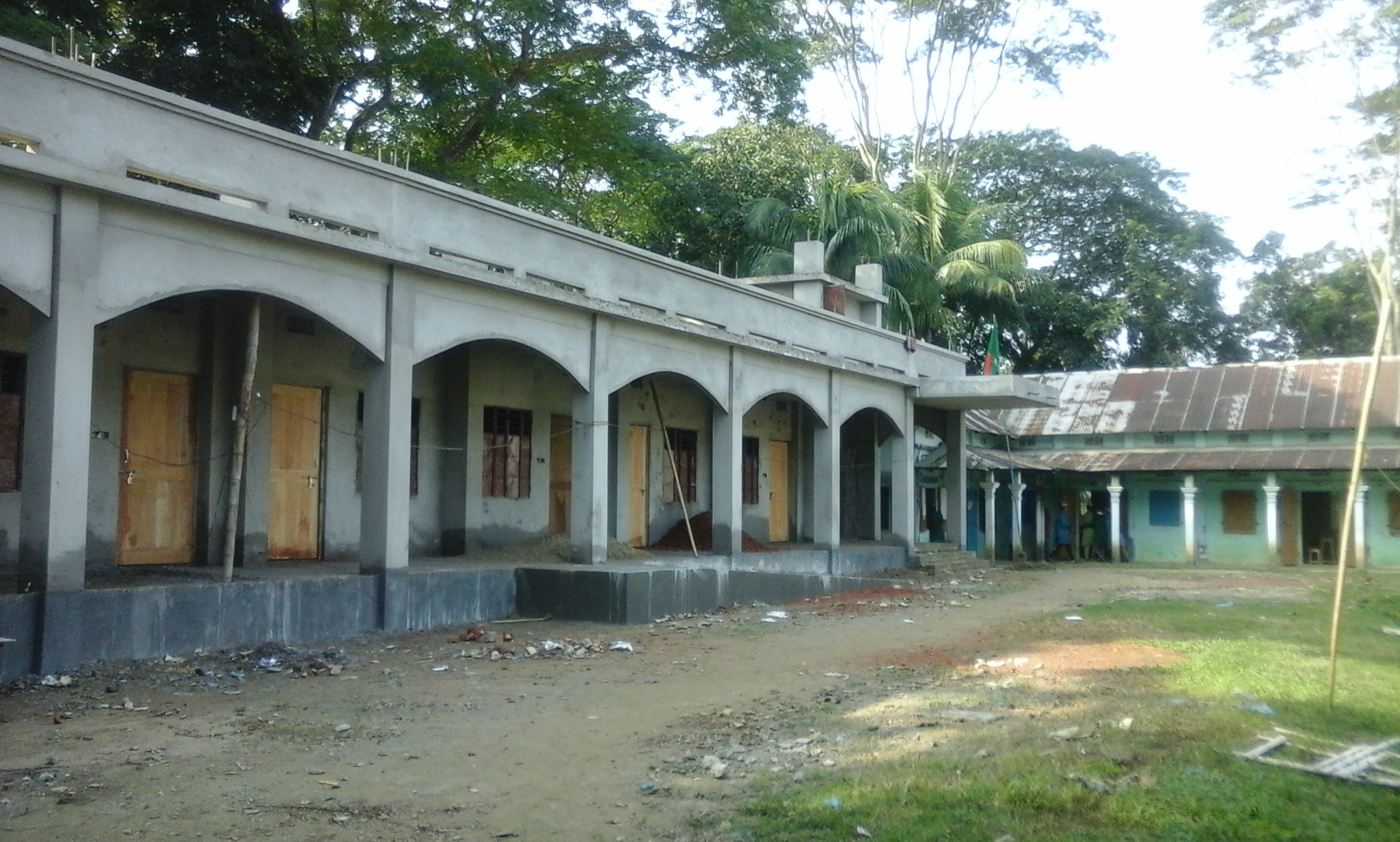 শিক্ষক পরিচিতি
মোঃ সেলিম হোসাইন
সহকারী মৌলভি  
সিংচাপইড় ইসলামিয়া আলিম মাদ্রাসা
ছাতক, সু্নামগঞ্জ 
E-mail: salimhossainsp@gmail.com
মোবাইল০১৭১২৩৯৭৯০৯/০১৭২৬৯৮৩৭৯৬
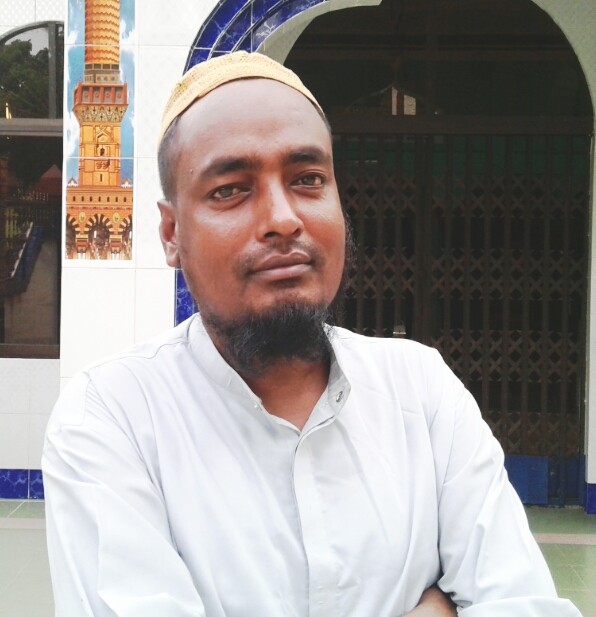 9:44:40 PM
3/3/2020
Page no.2
Page no.2
মঙ্গলবার, 03 মার্চ 2020
মাওলানা সেলিম হোসাইন সহকারি মৌলভি  সিংচাপইড় আলিম মাদ্রাসা।
মাওলানা সেলিম হোসাইন সহকারি মৌলভি  সিংচাপইড় আলিম মাদ্রাসা।
পাঠ পরিচিতিবিষয়ঃ বাংলা
শ্রেণিঃ তৃতীয় 
পাঠ শিরোনামঃ আদর্শ ছেলে
পাঠ্যাংশঃ আমাদের দেশে.....দেশের কল্যাণ।
সময়ঃ ৪5 মিনিট               
               তারিখঃ
মঙ্গলবার, 03 মার্চ 2020
9:44:41 PM
Page no.3
মঙ্গলবার, 03 মার্চ 2020
মাওলানা সেলিম হোসাইন সহকারি মৌলভি  সিংচাপইড় আলিম মাদ্রাসা।
ছবিতে কী দেখছ?
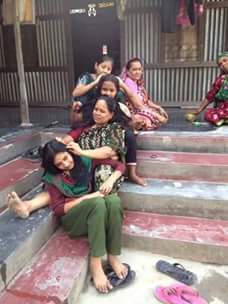 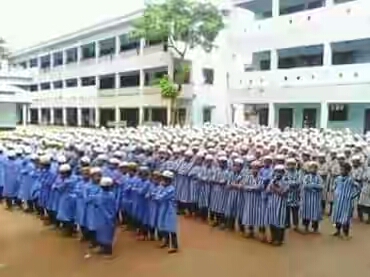 আজকের পাঠে আমরাও একটি কবিতা পড়ব।
9:44:41 PM
Page no.4
মঙ্গলবার, 03 মার্চ 2020
মাওলানা সেলিম হোসাইন সহকারি মৌলভি  সিংচাপইড় আলিম মাদ্রাসা।
আমাদের আজকের কবিতা হল
আদর্শ ছেলে
9:44:41 PM
মঙ্গলবার, 03 মার্চ 2020
Page no.5
মাওলানা সেলিম হোসাইন সহকারি মৌলভি  সিংচাপইড় আলিম মাদ্রাসা।
শিখনফল
অধ্যায় শেষে শিক্ষার্থীরা ............
১।যুক্তবর্ণ ভেঙ্গে নতুন শব্দ তৈরি করতে পারবে।
২।পাঠ্যাংশটুকু প্রমিত উচ্চারণে পড়তে পারবে। 
৩।কবিতার মূলভাব বর্ণনা করতে পারবে।
৪।কবিতাটি মুখস্থ বলতে ও লিখতে পারবে।
9:44:41 PM
Page no.6
মঙ্গলবার, 03 মার্চ 2020
মাওলানা সেলিম হোসাইন সহকারি মৌলভি  সিংচাপইড় আলিম মাদ্রাসা।
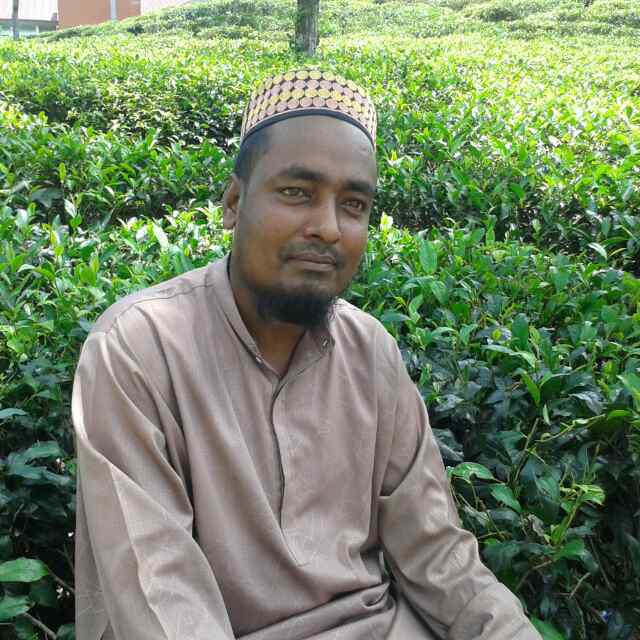 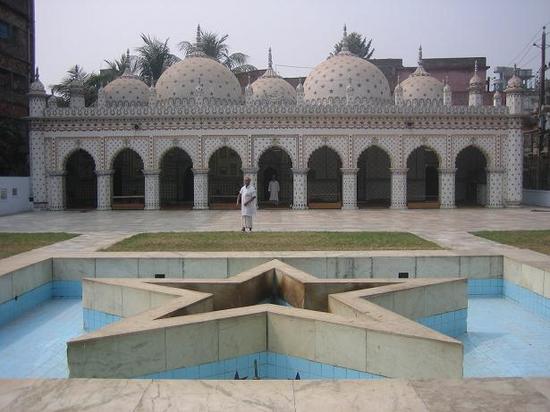 আদর্শ পাঠ
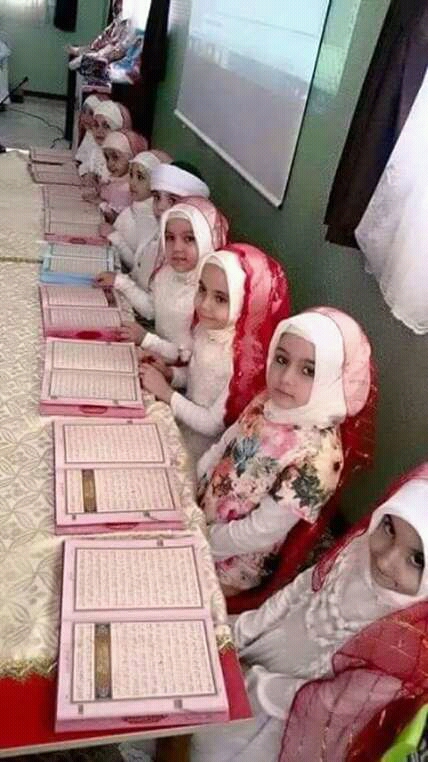 আমার বাংলা বই ৬৮ পৃষ্ঠা বের করে পাঠ্যাংশটুকু সরবে পাঠ কর।
9:44:41 PM
Page no.7
মঙ্গলবার, 03 মার্চ 2020
মাওলানা সেলিম হোসাইন সহকারি মৌলভি  সিংচাপইড় আলিম মাদ্রাসা।
আদর্শ ছেলে
কুসুমকুমারী দাশ
আমাদের দেশে হবে সেই ছেলে কবে
কথায় না বড় হয়ে কাজে বড় হবে।
মুখে হাসি বুকে বল, তেজে ভরা মন
মানুষ হইতে হবে এই যার পণ।
9:44:41 PM
Page no.8
মঙ্গলবার, 03 মার্চ 2020
মাওলানা সেলিম হোসাইন সহকারি মৌলভি  সিংচাপইড় আলিম মাদ্রাসা।
বিপদ আসিলে কাছে হও আগু্য়ান
নাই কি শরীরে তব রক্ত, মাংস, প্রাণ?
হাত পা সবারই আছে, মিছে কেন ভয়?
চেতনা রয়েছে যার, সে কি পড়ে রয়?
9:44:41 PM
Page no.9
মঙ্গলবার, 03 মার্চ 2020
মাওলানা সেলিম হোসাইন সহকারি মৌলভি  সিংচাপইড় আলিম মাদ্রাসা।
সে ছেলে কয়ে চায় বল, কথায় কথায়
আসে যার চোখে জল, মাথা ঘু্রে যায়?
মনে প্রাণে খাটো সবে, শক্তি কর দান,
তোমরা মানুষ হলে দেশের কল্যাণ।
9:44:41 PM
Page no.10
মঙ্গলবার, 03 মার্চ 2020
মাওলানা সেলিম হোসাইন সহকারি মৌলভি  সিংচাপইড় আলিম মাদ্রাসা।
একক কাজ
দাগ টেনে ডান দিকের শব্দের সাথে বাম দিকের শব্দ মিলাও
ছেলে
ছোট
বড়
মেয়ে
হাসি
পা
বিপদ
বিদেশ
দেশ
আপদ
কান্না
চোখ
কান
হাত
9:53:24 PM
Page no.11
মঙ্গলবার, 03 মার্চ 2020
মাওলানা সেলিম হোসাইন সহকারি মৌলভি  সিংচাপইড় আলিম মাদ্রাসা।
জোড়ায় কাজ
লাল দলঃ প্রথম চার লাইন লিখ।
সবুজ দলঃ প্রথম চার লাইনের পরের চার লাইন আনবে।
উত্তর মিলিয়ে নাও
আমাদের দেশে সেই ছেলে কবে হবে
কথায় না বড় হয়ে কাজে বড় হবে।
মুখে হাসি বুকে বল, তেজে ভরা মন
মানুষ হইতে হবে এই যার পণ।
বিপদ আসিলে কাছে হও আগু্যান
নাই কি শরীরে তব রক্ত, মাংস, প্রাণ?
হাত পা সবারই আছে, মিছে কেন ভয়?
চেতনা রয়েছে যার, সে কি পড়ে রয়?
9:44:49 PM
Page no.12
মঙ্গলবার, 03 মার্চ 2020
মাওলানা সেলিম হোসাইন সহকারি মৌলভি  সিংচাপইড় আলিম মাদ্রাসা।
সঠিক উত্তরটি বল
১। দেশের জন্য কী রকম ছেলে চাই ?
(খ) কথায় নয় কাজে বড়
(ক) কাজে নয় কথায় বড়
(ঘ) কথা কম কাজ কম
(গ) কথা বেশি কাজ কম
২।হাত পা সবারই আছে মিছে কেন ভয় কবি এ কথা কেন বলেছেন?
(খ) শক্তি অর্জনের জন্য
(ক) সাহস জোগাবার জন্য
(গ) বু্দ্ধি দেওয়ার জন্য
(ঘ)চরিত্রবান হওয়ার জন্য
৩। কবি কোন ধরনের ছেলে প্রত্যাশা করেন ?
(ক)কথায় কথায় যার চোখে জল আসে
(খ)অল্পতেই যার মাথা ঘু্রে যায়
(গ) সবার সামনে যে সংকুচিত হয়
(ঘ) যার চেতনা রয়েছে
9:44:49 PM
Page no.13
মঙ্গলবার, 03 মার্চ 2020
মাওলানা সেলিম হোসাইন সহকারি মৌলভি  সিংচাপইড় আলিম মাদ্রাসা।
শব্দগুলো পাঠ থেকে খুঁজে বের করি।অর্থ বলি।
আদর্শ
অনুসরণীয়
কখন
কবে
বল
শক্তি
শক্তি
তেজ
শপথ
পণ
কল্যাণ
মঙ্গল
9:44:49 PM
Page no.14
মঙ্গলবার, 03 মার্চ 2020
মাওলানা সেলিম হোসাইন সহকারি মৌলভি  সিংচাপইড় আলিম মাদ্রাসা।
ঘরের ভিতরের শব্দগুলো খালি জায়গায় বসিয়ে বাক্য তৈরি করি
কল্যাণ
কবে
বল
তেজ
আদর্শ
চেতনা
ক) ..................... তুমি বাড়ি যাবে।
কবে
আদর্শ
খ) আমাদের .................. মানুষ হতে হবে।
গ) আমরা দেশের ........................ করতে চাই।
কল্যাণ
ঘ) মানুষের ........................ আছে, পাথরের নেই।
চেতনা
ঙ) কঠিন কাজে মনের ............... দরকার।
বল
তেজ
ক) যখন তখন ..................... দেখানো ভাল নয়।
9:44:49 PM
Page no.15
মঙ্গলবার, 03 মার্চ 2020
মাওলানা সেলিম হোসাইন সহকারি মৌলভি  সিংচাপইড় আলিম মাদ্রাসা।
দলগত কাজ
১। আমাদের ছেলেরা কিসে বড় হবে?
২। কেমন ছেলেকে কেউ চায়না ?
উত্তর মিলিয়ে লও
১। আমাদের ছেলেরা কথায় বড় না হয়ে কাজে বড় হবে।
২। যে অল্পতে ভয় পায়, চোখে জল আসে সে ছেলেকে কেউ চায় না।
9:44:49 PM
Page no.16
মঙ্গলবার, 03 মার্চ 2020
মাওলানা সেলিম হোসাইন সহকারি মৌলভি  সিংচাপইড় আলিম মাদ্রাসা।
মূল্যায়ন
১। আমাদের ছেলেরা কী পণ করবে?
২। বিপদ এলে ছেলেরা কী করবে ?
৩। কেমন করে দেশের কল্যান হবে?
9:44:49 PM
Page no.17
মঙ্গলবার, 03 মার্চ 2020
মাওলানা সেলিম হোসাইন সহকারি মৌলভি  সিংচাপইড় আলিম মাদ্রাসা।
বাড়ির কাজ
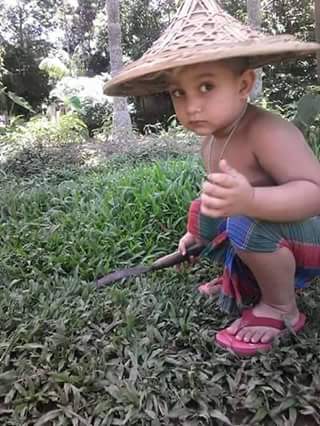 তোমার জানা কোন ছড়া  লিখে আনবে।
9:44:49 PM
Page no.18
মঙ্গলবার, 03 মার্চ 2020
মাওলানা সেলিম হোসাইন সহকারি মৌলভি  সিংচাপইড় আলিম মাদ্রাসা।
সোনামনিরা সবাইকেস্বাগতম
খোদা হাফিয
আসসালামু আলাইকুম
9:44:50 PM
Page no.19
মঙ্গলবার, 03 মার্চ 2020
মাওলানা সেলিম হোসাইন সহকারি মৌলভি  সিংচাপইড় আলিম মাদ্রাসা।